GSI,  December 7th, 2009
The interplay of GEM  and STT
Gianluigi Boca
1
The track length of the straws in the central  detector and
        the number of GEM stations have to be optimized.
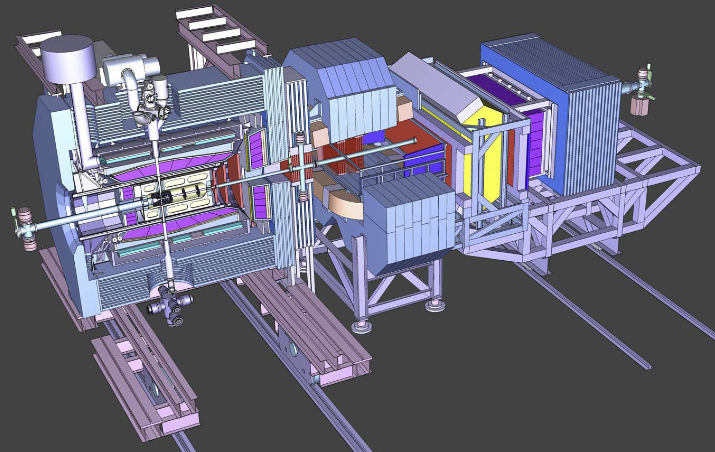 2
The GEM’s are a more precise detector, so in principle
       one would like to have as many GEM planes as possible.
The GEM’s are a more precise detector, so in principle
       one would like to have as many GEM planes as possible.
However one has to take into account also the amount 
       of passive material (for instance : cables, connectors, 
       etc.) of both the STT and the GEM’s and understand
       what is the best combination of straw length-number
       of GEM planes.
The GEM’s are a more precise detector, so in principle
       one would like to have as many GEM planes as possible.
However one has to take into account also the amount 
       of passive material (for instance : cables, connectors, 
       etc.) of both the STT and the GEM’s and understand
       what is the best combination of straw length-number
       of GEM planes.
So the idea is to perform a set of simulations with different
       configurations in order to assess that and have an answer
       by March
A  proposal of a roadmap to get an answer in 3-6 months
A  proposal of a roadmap to get an answer in 3-6 months
The geometry of the STT and GEM in Geant must be modified
      in order to take into account (reasonably) all the passive materials.
     The 3o  slant angle more or less fixed due to to construction
     requirements.
A  proposal of a roadmap to get an answer in 3-6 months
The geometry of the STT and GEM in Geant must be modified
      in order to take into account (reasonably) all the passive materials.
     The 3o  slant angle more or less fixed due to to construction
     requirements.
Simulation of uniformly generated tracks  to asses the
      geometrical coverage with different configurations.
A  proposal of a roadmap to get an answer in 3-6 months
The geometry of the STT and GEM in Geant must be modified
      in order to take into account (reasonably) all the passive materials.
     The 3o  slant angle more or less fixed due to to construction
     requirements.
Simulation of uniformly generated tracks  to asses the
      geometrical coverage with different configurations.
Use the pattern recognition and track fitting to asses
      reconstruction efficiency with different configurations.
A  proposal of a roadmap to get an answer in 3-6 months
The geometry of the STT and GEM in Geant must be modified
      in order to take into account (reasonably) all the passive materials.
     The 3o  slant angle more or less fixed due to to construction
     requirements.
Simulation of uniformly generated tracks  to asses the
      geometrical coverage with different configurations.
Use the pattern recognition and track fitting to asses
      reconstruction efficiency with different configurations.
Investigate efficiency with physical channels in different
     configurations?
A  proposal of a roadmap to get an answer in 3-6 months
The geometry of the STT and GEM in Geant must be modified
      in order to take into account (reasonably) all the passive materials.
     The 3o  slant angle more or less fixed due to to construction
     requirements.
Simulation of uniformly generated tracks  to asses the
      geometrical coverage with different configurations.
Use the pattern recognition and track fitting to asses
      reconstruction efficiency with different configurations.
Investigate efficiency with physical channels in different
     configurations?
Two people working on the project, hope to finish in 3-6 months.
11